Experience with inquiry activities and their assessment at a lower secondary school in Slovakia
Černíková Dorota1, Ješková Zuzana2

1 Basic school Kežmarská 30, Košice, Slovakia 
2 Faculty of Science, University of P. J. Šafárik, Košice, Slovakia
SMEC 2014, Dublin
Science and Mathematics Education Conference
Stručne o čom je projekt IBSE?
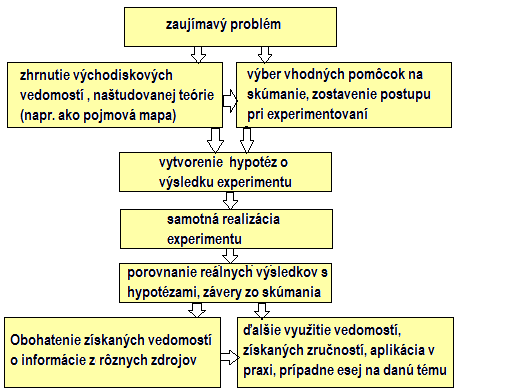 INQUIRY
	Na Bádateľstve 
BASED 
	založENÉ
SCIENCE PRÍRODOVEDNÉ 
EDUCATION  VZDELÁVANIE
28. 10. 2014
SMEC 2014, Dublin
2
How we implement IBSE
Our school tries to carry out activities that support ideas of IBSE.
Types of activities:
regular textbook activities, home assignments,
special science events, e. g. science open day for parents, science lessons for elementary school pupils, science conference at school or at science institution,
activities in cooperation with science institutions.
28. 10. 2014
SMEC 2014, Dublin
3
How we assess IBSE in school
Príprava a plánovanie experimentu.
Úroveň formulácie hypotéz.
Realizácia a vyhodnotenie samotného experimentu.
Hľadanie informácií z vhodných zdrojov (internet, encyklopédie,...).
Schopnosť pracovať v skupine.
28. 10. 2014
SMEC 2014, Dublin
4
How to melt chocolate
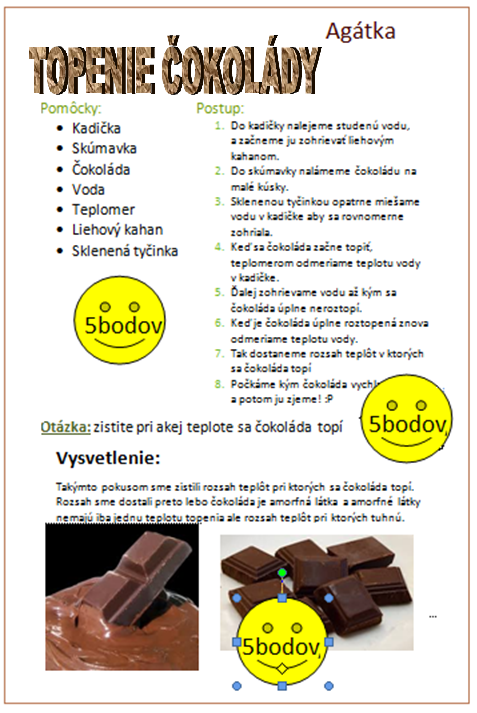 Home assignment,
peer assessment by pupils from the same class who did not know the names of assessed friends, 
they used 5 scaled rubrics.
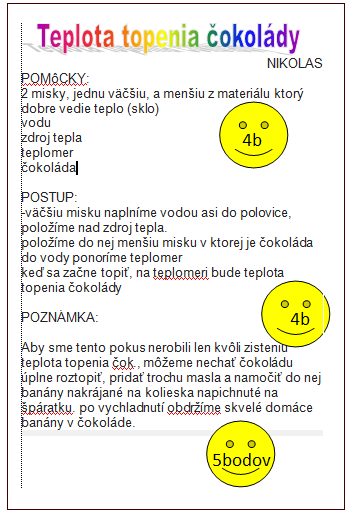 28. 10. 2014
SMEC 2014, Dublin
5
Which objects conduct electric current
IBSE activita
Ktoré látky vedú elektrický prúd:
žiaci dostali pripravený pracovný list,
pojmová mapka,
tabuľka s výberom vhodných predmetov na elektrická vodivosť/nevodivosť (plastová, kovová  lyžička, zlatý prsteň, guma a pod.),
hypotézy,
výsledky pozorovaní v experimente, 
záver.
28. 10. 2014
SMEC 2014, Dublin
6
Heat, heat conduction
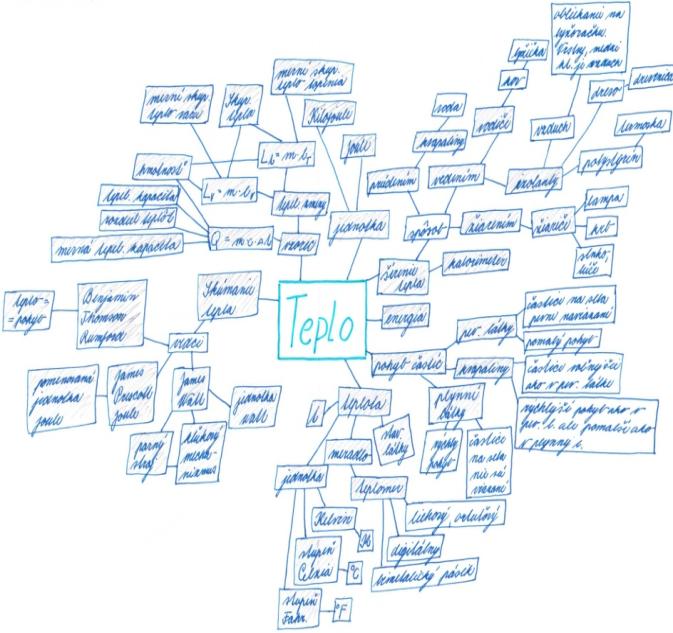 For the whole class of 7th - grade pupils.
 Aktivita zameraná na: 
tepelnú výmenu medzi teplou a studenou vodou v rôznych druhoch nádob,
na odvod tepla teplej vody podľa toho, kde sú nádoby položené.
There is an example of a very rich concept map (4 points).  Involving terms in branches (more than 50).
Maruška G.
28. 10. 2014
SMEC 2014, Dublin
7
Assessing IBSE in cooperation   with science institutions
Hodnotenie aktivít, ktoré sa uskutočnili v spolupráci so SAV, PF UPJŠ a TU bolo zamerané na:
postoje žiakov, chuť bádať,
schopnosť pracovať s prístrojmi,
schopnosť pracovať v skupine a deliť si úlohy,
plánovanie experimentu, zbieranie a vyhodnotenie údajov, práca s grafmi a tabuľkami (excel),
práca s informačnými zdrojmi,
prezentovanie výsledkov na vedeckých konferenciách (školská, SAV a UPJŠ).
28. 10. 2014
SMEC 2014, Dublin
8
Human and horse hair
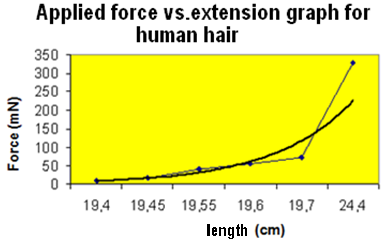 Spolupráca so SAV.
Žiaci porovnávali rôzne vlastnosti rôznych vlasov (dĺžka, kvalita, farba s použitím mikroskopu), napr.  dospelej osoby, kojenca, vlastné vlasy, konský vlas, mačací chlp.
Zisťovali, akou najväčšou silou možno konský resp. ľudský vlas zaťažiť.
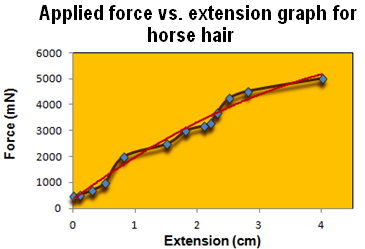 28. 10. 2014
SMEC 2014, Dublin
9
The pupils work on the project was assessed by teacher and by scientist who cooperated on this project.
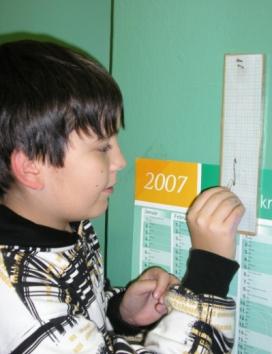 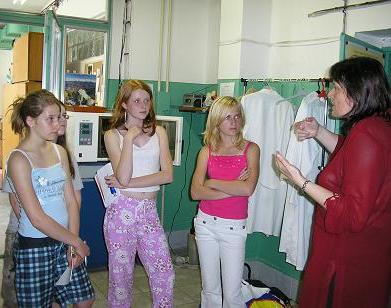 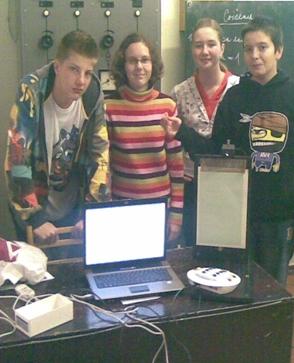 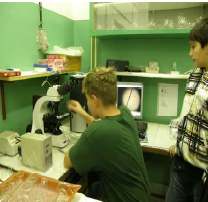 28. 10. 2014
SMEC 2014, Dublin
10
How crystals grow
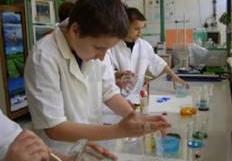 In cooperation with the Technical University and with Slovak academy of science.
The project involves: 
the visit of the University mineralogical collection,
creating own different colour crystals made by evaporating saturated water of  salt solutions,
investigated the properties of crystals (shape, crystalline structure, colour, etc.),
present the results at pupils’ science conference.
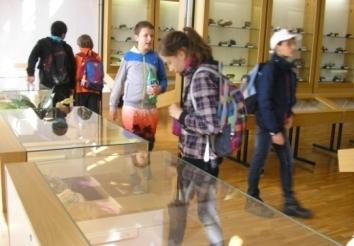 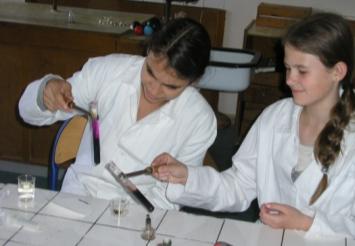 28. 10. 2014
SMEC 2014, Dublin
11
This project was assessed by teacher and also by   scientist, who cooperated on this project. The evaluation was based mainly on activity of pupils, their level of knowledge, of  the level of presentation on conference.
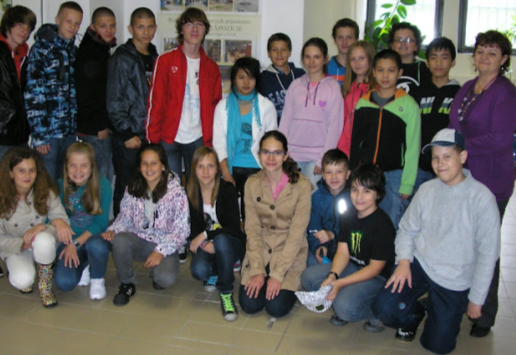 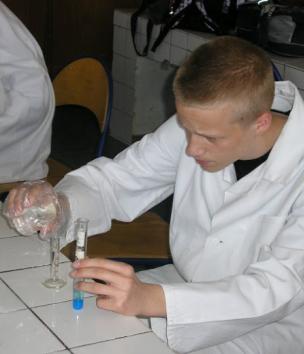 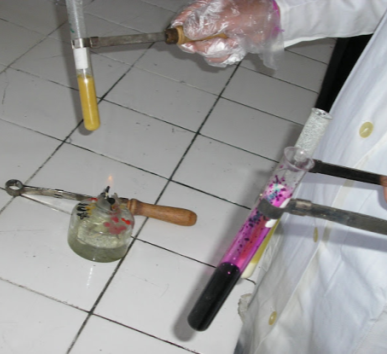 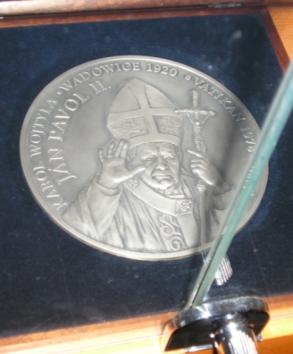 28. 10. 2014
SMEC 2014, Dublin
12
[Speaker Notes: Načítať a upraviť!!!!!!!!!!!!!!!!!!!!!!!!!!!!!!!!!!!!]
How noisy is our school and its neighbourhood
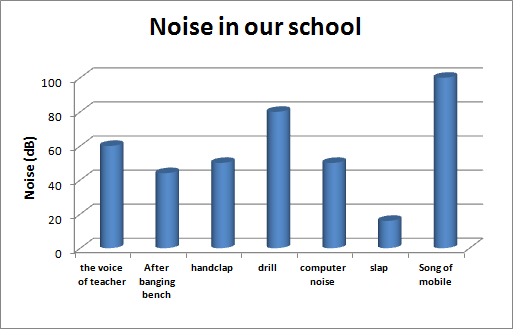 In cooperation with University, the sound level meter.
The project consisted of inquiring:
the noise at school, 
noise at home,
the noise in the supermarket,
the noise on a street and means  of transport.
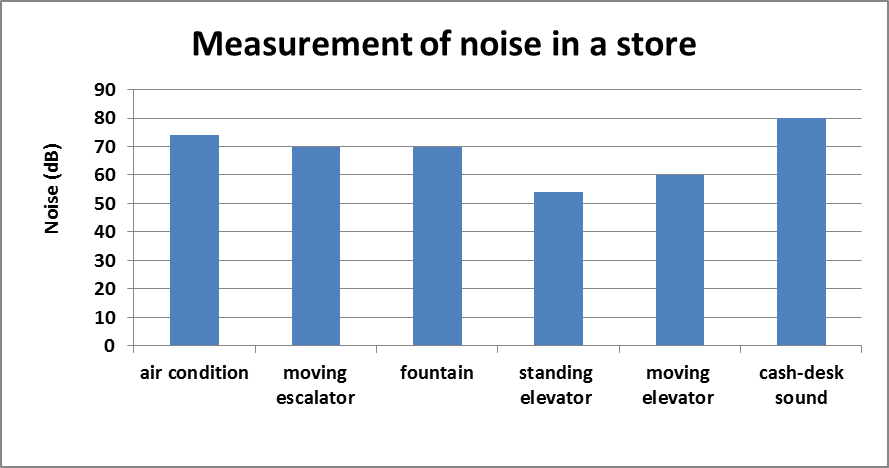 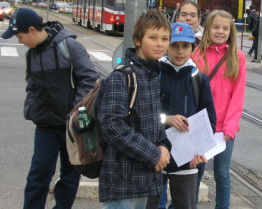 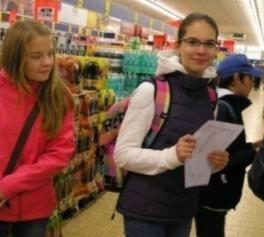 28. 10. 2014
SMEC 2014, Dublin
13
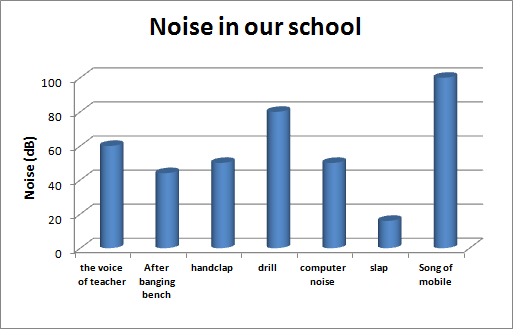 Záver
Žiaci riešili niečo netradičné, čo ich zaujalo, preto sa na tieto aktivity tešili, čiže hlavným prínosom bolo zvýšenie záujmu o prírodné vedy.

Prínos nielen pre žiaka, ale aj pre učiteľa.
28. 10. 2014
SMEC 2014, Dublin
14
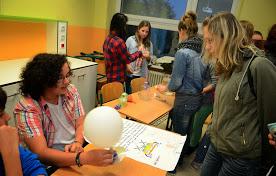 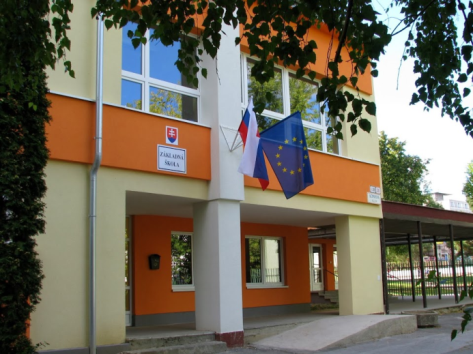 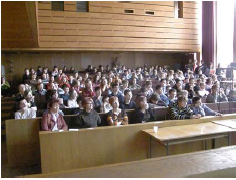 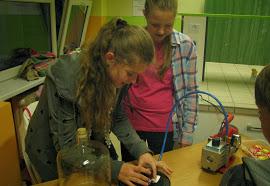 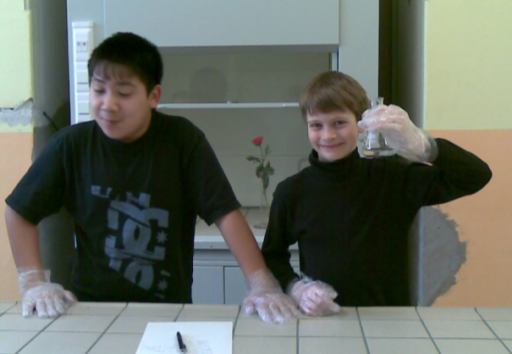 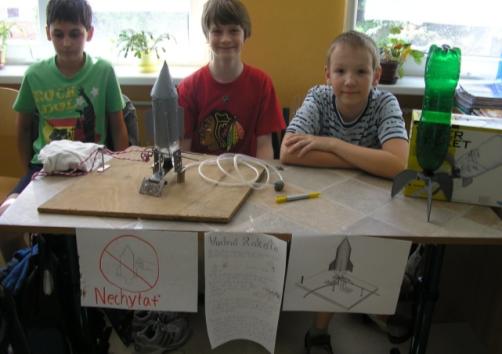 28. 10. 2014
SMEC 2014, Dublin
15
Dublin
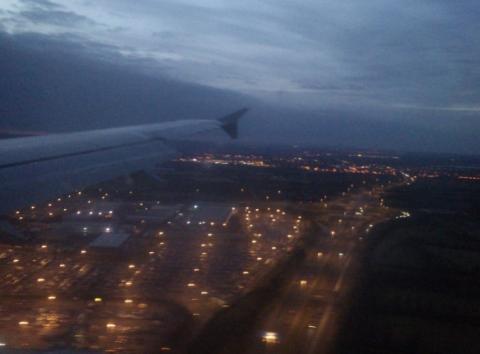 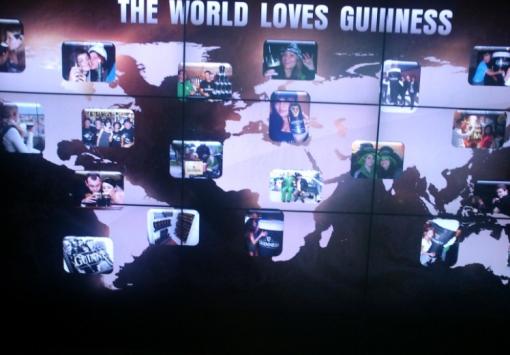 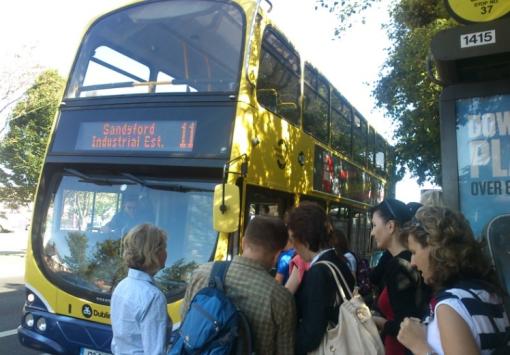 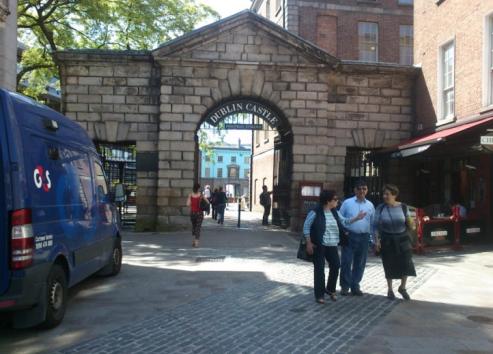 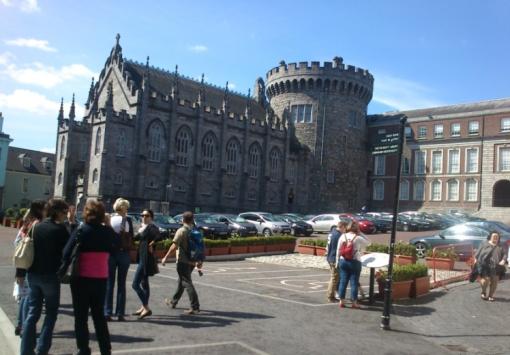 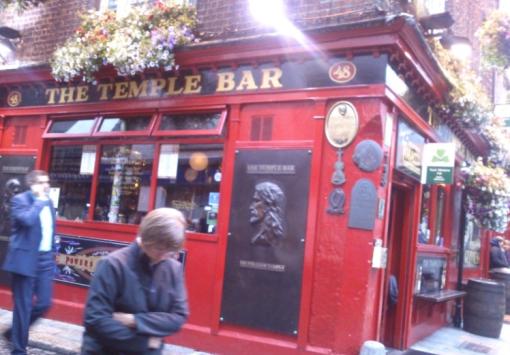 28. 10. 2014
SMEC 2014, Dublin
16
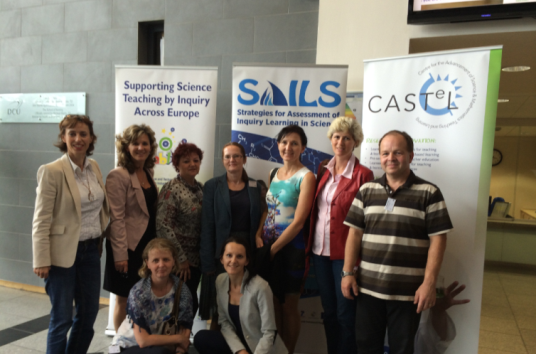 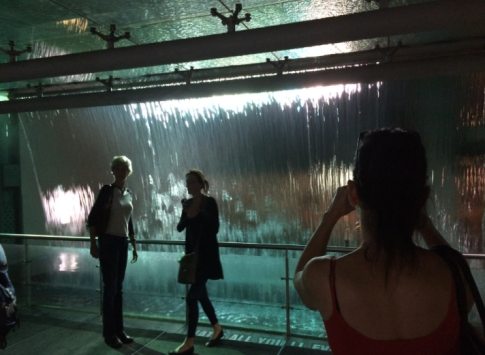 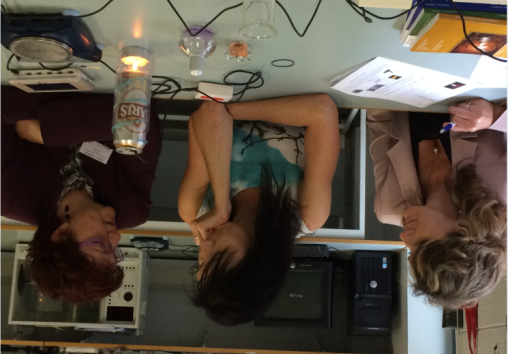 28. 10. 2014
SMEC 2014, Dublin
17
Ďakujem za pozornosťRNDr. Dorota Černíková